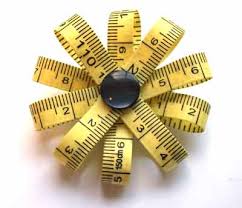 Eğitimde ve PsikolojideÖLÇME VE DEĞERLENDİRME
Dr. Ergül Demir
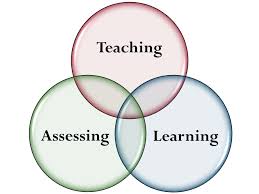 1
ÜNİTE 4.Ölçme Araçlarının Psikometrik Özellikleri -2
2
Amaç
Güvenirlik ve geçerlik ile ilgili genel kültür bilgisi kazandırmak.

Hedef Davranışlar
Güvenirlik ve geçerlik tanımlarını yapma
Geçerlik ve güvenirlik ilişkisini açıklama
Güvenirlik ve hata ilişkisini açıklama
Hata türlerini örneklendirerek açıklama
Güvenirlik belirleme yöntemlerini açıklama
Geçerlik türlerini sınıflandırarak açıklama
Bir ölçme aracının geçerlik ve güvenirlik çalışmalarını sınıflandırarak açıklama
Bir ölçme aracını geçerlik ve güvenirlik düzeyleri açısından değerlendirme
Sınıf içi uygulamalarda uygun güvenirlik ve geçerlik çalışmalarını belirleyebilme
3
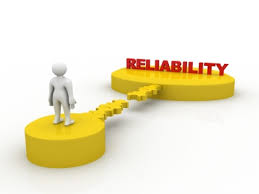 Güvenirlik (Reliability)
Güvenirlik; 
ölçme sonuçlarının 
hatadan arınıklık düzeyidir.

Örneklem güvenirliği
Ölçme aracının güvenirliği
Puanlama güvenirliği
Puanlayıcı güvenirliği
Uygulama güvenirliği
4
Güvenirlik Belirleme Yöntemleri
Test-Tekrar Test Yöntemi
Devamlılık/Kararlılık katsayısı

Eşdeğer/Paralel Formlar Yöntemi
Eşdeğerlik katsayısı

Test Yarılama Yöntemi
İç tutarlılık katsayısı

Yeni Yaklaşımlar
İç tutarlılık katsayısı
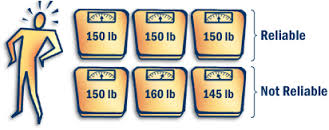 5
Ölçmenin Standart Hatası (ÖSH)
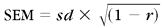 SEM: Ölçmenin standart hatası
sd: Test puanlarının standart sapması
R: Güvenirlik katsayısı
Ölçmenin standart hatası; gerçek değerlerin güven aralığını belirlemede kullanılır:
%68 olasılıkla: X – 1xSEM < T < X + 1xSEM
%95 olasılıkla: X – 2xSEM < T < X + 2xSEM
%99 olasılıkla: X – 3xSEM < T < X + 3xSEM
6
Güvenirliği Artırmanın Yolları
Örneklem temsil edebilirliğini artırma
Madde/Soru sayısı artırma
Seçenek sayısı artırma
Ortam ve uygulama koşullarını kontrol altına alma
Uygulayıcı ve uygulama koşullarını kontrol altına alma
Ayrıntılı puanlama anahtarları kullanma
Puanlayıcılar arası güvenirliği test etme
(Mutlaka) deneme uygulamaları yapma
7
Geçerlik (Validity)
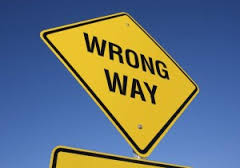 Geçerlik;
ölçme sonuçlarının, ölçme amacına uygun olarak ölçülen özellik hakkında çıkarım yapmaya elverişli olma durumunu ifade etmektedir.
8
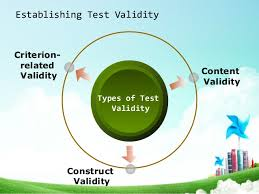 Geçerlik Türleri
Mantıksal Geçerlik 
Çalışmaları
Kapsam Geçerliği
Görünüş Geçerliği

Deneysel Geçerlik Çalışmaları
Ölçüte Dayalı Geçerlik
Yordama geçerliği
Yapı Geçerliği
9
Güvenirlik ve Geçerlik İlişkisi
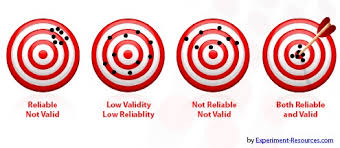 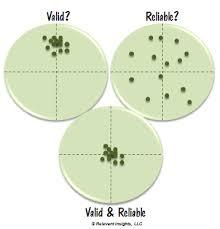 Ölçme sonuçları geçerli değilse güvenilir olamaz. 
Aksi durum mümkün.
10